TEKNOLOJİ KULLANIMININ ÇOCUKLARIN GELİŞİMİ VESAĞLIĞI ÜZERİNE  ETKİLERİ
Teknolojik cihazların (televizyon, bilgisayar, tablet, cep telefonu vb.) çocukların günlük yaşamına girdiği ve bilişsel, duygusal ve sosyal gelişimlerini etkilediği fikri gün geçtikçe daha da yaygınlaşmaktadır. Günümüzde çocukların dinleme,konuşma, okuma ve yazma gibi becerilerini geliştirebilmeleri için birçok fırsat
mevcuttur. 
	Çocuklar, erken okur-yazarlık faaliyetlerine okul öncesi dönemlerinden itibaren katılabilmektedirler.Günümüz dünyasında teknoloji, çocuklara oynama, keşfetme ve öğrenme için birçok fırsat sunmaktadır.
Bu öğrenme fırsatları, çocukların gelişiminde kritik bir döneme denk gelmektedir. Çünkü bu dönemde çocukların beyinleri son derece esnektir ve kendi dünyaları hakkında doğal bir keşfetme ve araştırma duygusuyla edindikleri her tecrübe ile nöronlar arası yeni bağlantılar oluşmakta ve var olan bağlantılar daha da güçlenmektedir.
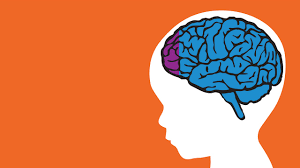 Bağımlılık, kişinin zarar verici sonuçları olmasına rağmen bir maddeyi kullanması ya da bir davranışı devam ettirmesi, bunları kontrol edememesi olarak tanımlanabilir.Davranışsal bağımlılık, bir maddeye bağımlılık olmaksızın madde arayışı içeren davranış özelliklerinin sergilendiği bağımlılık durumudur. Günümüzde teknolojinin yaygınlaşmasıyla birlikte bilgisayar oyunları, televizyon,cep telefonu ve internet bağımlılığı gibi yeni davranışsal bağımlılıklar ortaya
çıkmıştır. Davranışsal bağımlılık, olası sonuçları açısından son derece önemlidir.Televizyon, bilgisayar, internet, telefon gibi dijital teknolojilerle gelişen ve değişen sanal dünyanın çocuklar üzerindeki olumlu ve olumsuz etkileri hakkında tartışmalar ülkemizde de her geçen gün artmaktadır.
	 Çocukların küçük yaşlarda teknolojiyle tanışmasının faydalarına işaret eden görüşlere karşın, bu teknolojinin doğru bir şekilde kullanılmaması durumunda çocukların gelişimine ve sağlığına zararlı olabileceğine dair bulgular mevcuttur.
Dijital teknoloji kullanım alanlarının çoğalmasının ve özellikle de çocukların günlük yaşamlarının vazgeçilmez bir parçası haline gelmesinin, dış mekân oyun alanlarının giderek azalmasının çocuklar üzerinde olumsuz etkilere neden olduğu düşünülmektedir. Bu nedenle ekran bağımlılığının ve teknolojik cihazlarda oyuna ayrılan sürenin uzamasının çocukların akranları ile yüz yüze iletişiminin ve grup oyunlarının azalmasına yol açtığı, tek başına oynanan oyunların ise artmasına neden olduğu görülmektedir.
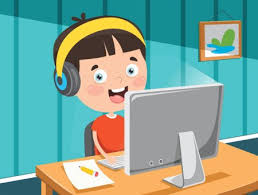 Teknolojik cihazlarda oynanan oyunların eğlenceli ve merak uyandırıcı olmasına karşın birçok oyunun şiddet içeriğine sahip olduğu bildirilmiştir. Şiddet içeren dijital oyunlarda sürekli olarak şiddetin bir sorun çözme aracı olduğu, amaca ulaşmak, yenmek, daha fazla kişiye hükmetmek için her yolun kullanılması gerektiği mesajı verilmektedir. 
	Bununla birlikte dijital teknoloji kullanımı çocukların fazla enerji gerektirmeden bireysel zaman geçirmelerine neden olmakta, çocukların pasif alıcılar olmalarına ve çocuğun çevresi ile “temassızlığına” yol açmaktadır. Aynı zamanda ebeveynler ile çocuklar arasında disiplinle ilgili tartışmalara da yol açabilmektedir.
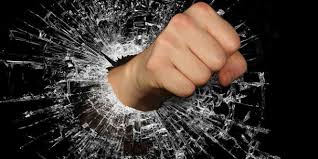 Kullanılan Teknolojik Araçlar Ve Etkileri
Televizyon: Çocukların yaşamları, doğumdan itibaren ekran önünde geçmekte ve televizyon izlemek için ayrılan süre, erken çocukluk döneminden başlayarak ergenlik dönemine kadar artarak devam etmektedir . Televizyonun eğlendirici, eğitici özelliklerinin yanında izlenme süresi arttığında olumsuz etkilerinin daha baskın olarak çocukları etkilediği görülmektedir. Uzun süre televizyon izlemenin olumsuz yanlarından biri çocukların sosyal çevreleriyle etkileşimlerinde ve oyunlarında zihinsel faaliyetlerini etkin olarak kullanamamalarıdır.
İki yaş altı çocukların aşırı televizyon ve video izlemelerinin dil gelişimlerini önemli derecede etkilediği bildirilmiştir. Çocukların erken yaştan itibaren dijital teknolojiyle tanışmasının okul çağı dönemlerinde dikkat problemlerine neden olabileceği ileri sürülmüştür . Bir diğer çalışmada ise uzun süre televizyon izlemenin okul öncesi çocuklarda davranış bozukluklarına neden olabileceği bildirilmiştir.
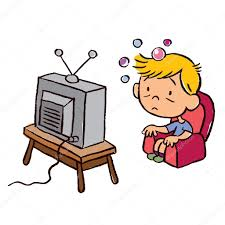 Bilgisayar: Günümüzde televizyon gibi bilgisayarlar da çocukların yaşamında vazgeçilmez unsurlardan biri haline gelmiştir. Temel olarak çocukların bilgisayarı  kullanma amacı oyunlardır. Bireysel uğraşı olma özelliği, çocuğun yaratıcılık yeteneğinin gelişmesini de olumsuz yönde etkileyebilmektedir. Erken yaşlardan itibaren bilgisayar başında fazla zaman harcamanın çocuklarda dikkat eksikliği ve dağınıklığı, dil becerisi kazanamama, yaratıcılık ve hayal gücünün gelişememesi, akademik başarının olumsuz  tkilenmesi gibi istenmeyecek etkilere neden olabilmektedir.
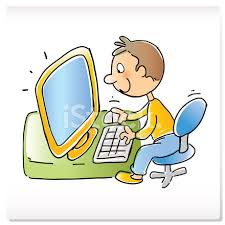 İnternet:Günümüzde okul çağındaki çocukların farklı teknolojik cihazlar üzerinden internete erişimleri çok kolaylaşmıştır. Ancak, internet kullanımının çocuklar için yarattığı riskler de mutlaka akılda tutulmalıdır. Yasal olmayan, şiddet ve cinsellik içeren sitelere kolay erişim, tehlikeli insanlarla iletişim ve oyunlara bağımlılık bu önemli risklerden bazılarıdır.
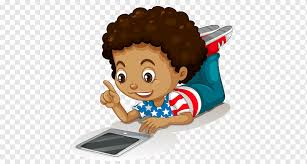 Akıllı telefonlar. Akıllı telefonların piyasaya çıkmasıyla birlikte cep telefonu kullanımının yaygınlığı hızla artmaktadır. Rekabet ve çok hızlı yenilenme ile bu teknolojiler, her geçen gün yeni bir özellikle karşımıza çıkmaktadır. Akıllı telefonların toplum üzerinde davranışları, alışkanlıkları, sosyal yapıyı ve kişiliği değiştiren biyo-psiko-sosyal etkileri mevcuttur. Akıllı telefon kullanımının artmasının en çok pasif, agresif, özgüvensiz, sosyal açıdan uyumsuz olma; obsesif, bağımlı ya da anti-sosyal özellikler taşıma; sık moral bozukluğu, anksiyete yaşama ile ilişkili olduğu bildirilmiştir .
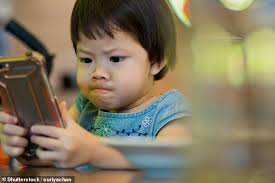 Dijital Teknoloji Kullanımının Çocukların Sağlığı Üzerine Olumsuz Etkileri
Dijital Teknoloji Kullanımının Çocukların Gelişimi Üzerine
 Olumsuz Etkisi
	Dijital teknoloji kullanımı, okul öncesi ve okul çağındaki çocuklarda dikkat sorunları,agresif davranışlar, fiziksel inaktivite, obezite ve uyku sorunları ile ilişkilendirilmiştir. Aşırı teknolojik cihaz kullanımı; oyun oynama, yemek yeme ve uyku için ayrılması gereken zamanın kötüye kullanımına sebep olmaktadır. Ayrıca çocukların bilişsel ve duygusal gelişimi üzerine endişe verici sonuçlara zemin hazırlamaktadır .
Teknolojik cihazlarla erken yaşlarda tanışmış olmaları, onlarla fazla zaman harcamaları, düşük kaliteli ve uygunsuz içerikler izlemeleri çocuklarda, bilişsel işlevlerini (dürtü kontrolü, öz düzenleme, zihinsel esneklik, diğerlerinin düşüncelerini ve duygularını anlama becerisi) olumsuz yönde etkilemektedir . Dikkat, bilginin kodlamasını ve hafızanın gelişimini destekler ve şekillendirir. 	Dikkat, hafıza oluşumu için gereklidir ve ortaya çıkan erken okur-yazarlık becerilerinin geliştirilmesi için kritik önem taşımaktadır. Teknolojik cihazların çeşitliliğinin artmasının, dikkat sürelerinin kısalmasına, yoğunlaşmanın zayıflamasına ve dağılma düzeylerinin yükselmesine neden olduğunu bildirilmiştir .
Teknolojik cihazlar, pasiflik ve sedanter   (düzensiz fiziksel aktivitenin olduğu ya da fiziksel aktivitenin olmadığı bir yaşam tarzıdır)   davranışları teşvik ettiğinden çocukların hayal gücü ve dil gelişimini engellemektedir. Ayrıca çocukların bilgiyi işleme yeteneklerini, erken okur-yazarlık becerilerinin oluşmasını önemli derecede olumsuz yönde etkilemektedir. Çocukların sayısal bilgiler içeren uyaranlara duyarlı oldukları ve dijital medyanın bu duyarlılık seviyelerini yavaşlattığı belirtilmektedir. 
	Teknolojik cihazların aşırı kullanımı çocukların işbirliği ve paylaşma becerilerinin gelişimini engellemekte, motivasyonlarını azaltmakta ve sorumluluk alma becerilerini etkilemekte, böylece çocukların duygusal gelişimleri risk altına girmektedir .
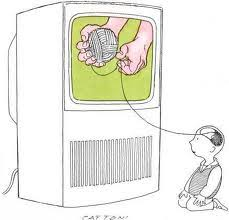 Gelişim çağında olan çocukların motor becerileri çok çeşitli etkinliklerle gelişmektedir. Bu dönemde teknolojik cihazlar uygun koşullarda, uygun yazılımlarla ve uygun süre ile kullanılmadığında çocukların motor gelişimleri gecikmektedir. Çocukların uzun süre hareketsiz olarak teknolojik cihazlarla vakit geçirmeleri büyük ve küçük kas becerileri, el ve göz koordinasyonu gibi kaba ve ince motor gelişimlerini olumsuz etkilemektedir.
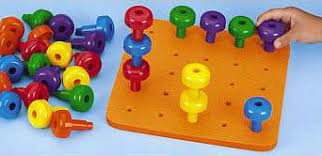 Dijital Teknoloji Kullanımı ve Kas-İskelet Sistemi
Çocukların teknolojik cihazlarla erken yaşlardan itibaren tanışmış olması ve teknolojik ürünlerin yetişkinlere göre tasarlanmış olmasından dolayı kas-iskelet sistemi sorunları bakımından çocukların yetişkinlerden daha fazla risk altında olduğu bildirilmiştir. Fiziksel olarak gelişen ve büyüyen çocuklar, eğitim ve eğlence için teknolojik cihazları oturma, çömelme ve uzanma gibi farklı pozisyonlarda kullanmaktadırlar . Teknolojik cihazlara maruz kalma ile ilişkili kas-iskelet sistemi rahatsızlıklarının cinsiyet, yaş, vücut kütle indeksi (VKİ) ve sedanter aktiviteler gibi fiziksel faktörlere, izleme kaygısı ve somatik şikâyet (baş ağrısı ve karın ağrısı) gibi psikolojik faktörlere bağlı olarak arttığı bildirilmiştir.
Bu nedenle, çocuklarda potansiyel kas-iskelet sistemi rahatsızlıklarını ve sedanter yaşam tarzını en aza indirgemek için teknolojik cihazların kullanılması yerine oyuncakla oynamanın teşvik edilmesi gerektiği bildirilmiştir. Ebeveynler ve bakıcılar için tablet ve diğer teknolojik cihazların bilinçli kullanım kılavuzlarının oluşturulması gerektiği ileri sürülmüştür.
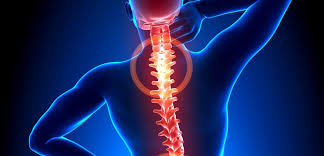 Dijital Teknoloji Kullanımı ve Obezite
Çocuklarda obezite oranı son 20 yılda 3 kat artmıştır. Günümüzde çocuklar, yürümek yerine daha çok araçla seyahat etmekte ve merdiven yerine asansör kullanmaktadırlar. Dijital oyunlar ile çocukların hayatları da daha otomatik hale gelmekte, bunun sonucunda çocuklar günlük hayatta daha az aktif olmaktadırlar. Çocuklar sağlıklı bir şekilde gelişim göstermeleri için günde 3-4 saat fiziksel aktivite ve sosyal etkileşime gereksinim duymaktadırlar. Televizyon izleme, çocuklarda kilo ve obezite ile ilişkili önemli bir davranış olarak tanımlanmıştır.
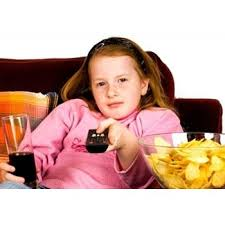 Aşırı düzeyde teknoloji kullanımının hayat boyu obezite ve kardiyovasküler riskle bağlantılı olduğu ve bu ilişkinin günümüzde artık erken çocukluk döneminden itibaren başladığı ileri sürülmüştür . Televizyon izleme süresinin artmasının, çocuklukta obezite ile pozitif ilişkili olduğu bildirilmiştir.
 	Çocuklarda obezite sıklığının artışının bir başka nedeni de yatak odalarında televizyonun olmasıdır. Yakın tarihli bir araştırmada, yatak odasında televizyon bulundurmanın obezitenin artışında bağımsız bir risk faktörü olduğu öne sürülmüştür .
Dijital Teknoloji Kullanımı ve Uyku Kalitesi
Erken çocukluk döneminde yatak odasında televizyon, bilgisayar veya cep telefonu bulundurma alışkanlığının artması ile uyku süresinin azaldığı bildirilmiştir .Çocukların teknolojik cihaz kullanımı sırasında şiddet içeren video ve oyunlar sonrasında uykuya dalamaması ve ekrandan yayılan mavi ışıkların melatonin salınımını engellemesi, çocuklarda az uyumanın diğer olası nedenlerindendir.
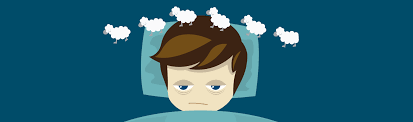 Gündüz saatlerinde teknolojik cihaz kullanımı da uyku kalitesini etkileyebilmektedir.
Gündüz teknolojik cihazların kullanımı, kısa uyku süresine ve uykuya dalma süresinin
gecikmesine neden olmaktadır.
	Kötü veya yetersiz  uyku alışkanlığı, çocukların ruhsal durumunu, davranışlarını, akademik başarılarını, büyüme ve gelişme hızlarını olumsuz etkilediğinden, çocuklarda uyku kalitesine özen gösterilmesi özellikle önemlidir .
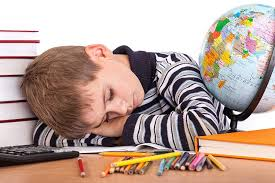 ÖNERİLER
Aileler çocukların yaşına, sağlık durumuna,karakterine ve gelişim seviyesine göre plan yaparak, çocuğun sağlıklı büyüme ve gelişmesi için dengeli beslenme, kaliteli uyku, yeterli fiziksel aktivite ve olumlu sosyal etkileşim gibi esasları uygulayabilmesini ve bunlardan yararlanabilmesini sağlamak için çaba göstermelidirler.
	Ebeveynler çocuklarının teknolojiyi uygun kullanım zamanı ve diğer aktiviteler arasında dengeyi sağlaması için kendi görev ve sorumluluklarının bilincinde olmalıdırlar.
Aileler çocuklarının kötü alışkanlıklarını en aza indirgemek, onların sağlığını, iyilik halini, sosyal/kişisel gelişimini ve akademik performansını olumsuz yönde etkileyebilecek geleneksel ve yeni teknolojik cihaz kullanımıyla ilgili sorunların farkında olmakla birlikte, bunları ele almak için sağlık çalışanlarıyla iş birliği içinde bulunma gerekliliğini unutmamalıdırlar.
Ebeveynler kendi kullandıkları teknolojik cihazların da çocuklarının üzerinde olumsuz etkisi olabileceğinin farkında olmalıdırlar.
Ebeveynlerin çocukla aktif olarak oynayacak vakti yok ise, o çocuğun başka bir yetişkin veya çocuk ile beraber oyun oynamasının önemli bir etmen olduğu bilinmelidir. 
Dört yaş altı çocukların teknolojik cihazlara maruz kalmak yerine yalnız başına oyun oynamasının, o çocuğun yaratıcı düşünme ve bireysel problem çözme becerileri geliştirmesine yardımcı olacağı bilinmelidir. 
Gün içerisinde toplam teknoloji kullanım süresi (televizyon, bilgisayar, tablet ve cep telefonu) 1-2 saat arasında sınırlanmalıdır.
 İki yaş ve altındaki çocukların ekran karşısına geçmemesine özen gösterilmelidir.
Televizyon ve internetin çocuğun yatak odasından uzak tutulmasına dikkat edilmelidir.
 Çocukların ziyaret ettikleri internet siteleri ve sosyal medya kullanımı da dâhil olmak üzere,
kullandıkları teknolojik cihazlar mutlaka takip edilmelidir.
 Çocuklarının teknolojik cihaz kullanımına izin verilecekse, bu cihazların kullanımı belirli kurallara tabi olmalıdır.
 Ebeveyn tarafından önerilen televizyon programları ve çocukların izlediği film ve video oyunları onların anlayabileceği şekilde tartışılabilir ve bu tartışmanın önemli bir aile değeri olduğu gösterilebilir.
Cep telefonları da dâhil olmak üzere teknolojik cihazların kullanımını sınırlandırmak için yemek zamanı ve yatma zamanı “yasağı” uygulanabilir.
 Televizyon, bilgisayar oyunları, cep telefonları, internet ve sosyal medya kullanımı ile ilgili makul ama dayanaklı kurallar oluşturulabilir ve bu kurallardan taviz vermemeye özen gösterilebilir.
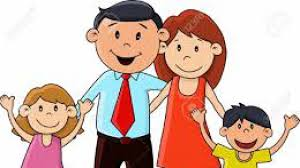